Program Powszechnej Nauki Pływania UMIEM PŁYWAĆ
UMIEM PŁYWAĆ 2015
Projekt powszechnej nauki pływania „Umiem pływać” jest adresowany do uczniów klas I – III szkół podstawowych w całej Polsce. Zakłada systematyczny i powszechny udział dzieci                             w  pozalekcyjnych  i  pozaszkolnych  zajęciach  sportowych,  których  głównym  celem  jest                            upowszechnianie aktywności fizycznej oraz nabycie podstawowych umiejętności pływania. 
Projekt obejmuje 20 godzin lekcyjnych dla każdej grupy
Sposób wykorzystania środków
Przyznane w ramach dofinansowania środki finansowe mogą być przeznaczone na: 
wynajem pływalni lub zakup biletów wstępu na pływalnię,  
pokrycie kosztów obsługi instruktorskiej i wychowawczej, 
ubezpieczenie uczestników zajęć, 
pokrycie kosztów transportu / dojazdu uczestników zajęć, 
inne koszty bezpośrednie (do akceptacji Ministra Sportu i Turystyki).
WYKORZYSTANIE ŚRODKÓW WŁASNYCH
Dopuszczalne  jest  ujęcie  w  rozliczeniu  kosztów  nieodpłatnego  udostępnienia  obiektu pływalni jako  udział  środków własnych lub pokrywanych z innych źródeł, pod warunkiem sporządzenia stosownej umowy użyczenia/udostępnienia dla celów zadania objętego konkursem, z określeniem stawki opłat, na podstawie aktualnie obowiązujących cen ww. usług.
Zadania  winny  być  realizowane  z  najwyższą  starannością,  przy  czym,  sformułowanie „najwyższa staranność” oznacza w szczególności: wykorzystanie przyznanych kwot zgodnie                         z  przeznaczeniem,  szczegółowo  określonym               w  umowie  oraz  w  terminie  określonym  jako termin  obowiązywania  umowy,  oszczędne                     i  celowe  wydatkowanie  przyznanych  środków finansowych  oraz  prawidłowe,  rzetelne                      i  terminowe  rozliczenie  dotacji,  a  także  terminowe sporządzanie sprawozdań finansowych i merytorycznych.
DOKUMENTACJA PROGRAMU
Dziennik zajęć zawierający
rejestr uczestników grupy
plan zajęć (harmonogram)
lista obecności 
Dziennik zajęć jest określony wzorem zatwierdzonym przez MSiT
Dziennik musi być prowadzony na bieżąco i udostępniony do wglądu np. podczas kontroli prowadzenia zajęć
Po zakończeniu zajęć dziennik musi zostać przekazany do Małopolskiego OZP (operator programu)
PODRĘCZNIK i FILM
Każdy klub /organizacja otrzyma do wykorzystania wydawnictwo składające się z:
książkowego wydania Ogólnopolskiego Programu Nauczania Pływania wydanego przez Polski Związek Pływacki oraz Ministerstwo Sportu                            i Turystyki
filmu instruktażowego zawierającego zestawy specjalnie przygotowanych ćwiczeń do realizacji programu nauki pływania
PODSTAWA PROGRAMOWA
I FAZA PROGRAMU: RYBKA
Dzieci powinny opanować podstawowe czynności w wodzie, nauczyć się zanurzać głowę, otwierać oczy i opanować wydech                 w wodzie oraz wykonywać ćwiczenia wypornościowe.
Sprawdzian umiejętności wykonania przez dzieci wdechu-bezdechu-wdechu i wykonania tzw. meduzy na piersiach i grzbiecie przez 10 sekund.
II FAZA PROGRAMU: FOKA
Dzieci powinny opanować leżenie na piersiach i grzbiecie, proste skoki oraz poślizgi na piersiach 
Sprawdzian w czasie którego dzieci powinny wykonywać poślizg na piersiach i grzbiecie                  z zaznaczoną fazą szybowania – 5 sekund oraz wykonać skok do wody, wypłynięcie oraz ułożenie ciała na plecach (z asekuracją).
III FAZA PROGRAMU: NUREK
Dzieci powinny opanować ruchy napędowe kończyn dolnych do kraula na grzbiecie, zapoznać się                               z elementami nurkowania oraz opanować ruchy napędowe kończyn dolnych do kraula na piersiach                   z poprawnym wydechem.
 Sprawdzian opanowania umiejętności przepłynięcia odcinka 25m samymi NN do kraula na grzbiecie                         i kraula na piersiach z wykorzystaniem sprzętu wypornościowego (deski lub makaronu). 
Sprawdzian umiejętności nurkowania w głąb (do około 100 – 120 cm) z wyłowieniem zabawki z dna pływalni.
IV FAZA PROGRAMU: DELFINEK
Dzieci powinny opanować pracę kończyn górnych do kraula na grzbiecie, poznać elementy nurkowania                 w dal i w głąb, wykonywać skoki do wody głębokiej,                a także uczestniczyć w grach i zabawach                         z wykorzystaniem poznanych elementów w formie zawodów.
Sprawdzian czasie którego zadaniem dzieci jest przepłynięcie dystansu 25 m kraulem na grzbiecie bez przyborów i przyrządów wypornościowych oraz skok do wody głębokiej, wypłynięcie i odwrócenie się na plecy i dopłynięcie do wyznaczonego miejsca, a także wyłowienie zabawki z dna pływalni.
UMIEM PŁYWAĆ 2014-2015
UMIEM PŁYWAĆ 2014-2015
UMIEM PŁYWAĆ 2015
UMIEM PŁYWAĆ 2015
BONUSY
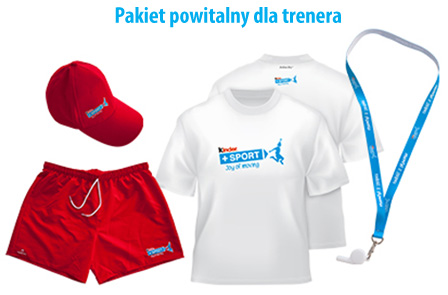 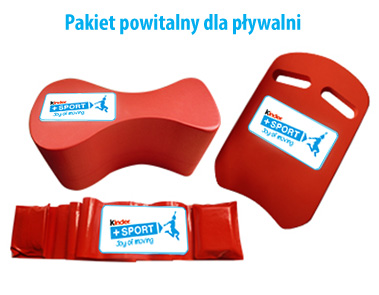 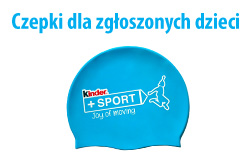 ZALETY PROGRAMU
Nabycie przez uczestników podstawowych umiejętności 
pływania – co poprawia w znacznym stopniu 
Bezpieczeństwo dzieci nad wodą Harmonijny rozwój fizyczny dzieci 
Zainteresowanie sportem pływackim dzieci z gmin i szkół nieposiadających pływalni
Możliwość podjęcia dodatkowej pracy przez trenerów, instruktorów oraz opiekunów
Dodatkowi klienci pływalni miejskich oraz szkolnych.
UWAGI ORAZ WNIOSKI TRENERÓW INSTRUKTORÓW
20 godzin zajęć jest zbyt małą ilością i nie daje możliwości realizacji nauczenia pływania.
Konieczna jest kontynuacja programu w wymiarze co najmniej 40 godzin
Prowadzenie  zajęć w cyklu roku szkolnego – wrzesień – grudzień 20 lekcji i styczeń – czerwiec 20 lekcji.
Program daje możliwość preselekcji do rozpoczęcia procesu doskonalenia pływania i w dalszym etapie rozpoczęcia treningu
UMIEM PŁYWAĆ 2016
Kontynuacja programu w podobnym wymiarze jak w roku ubiegłym
Nawiązanie współpracy z jednostkami samorządu terytorialnego
Ściślejsza współpraca i wymiana informacji oraz uwag pomiędzy prowadzącymi zajęcia, a  operatorem programu
KIEROWNICTWO PROJEKTU
KOORDYNATOR PROJEKTU:
				        Karolina Mazurek – Świstak

WSPARCIE ZE STRONY MOZP:
				                            Artur Żak
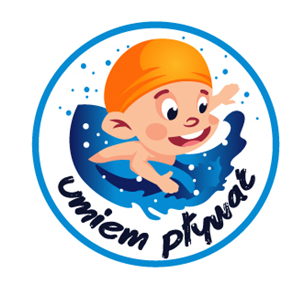 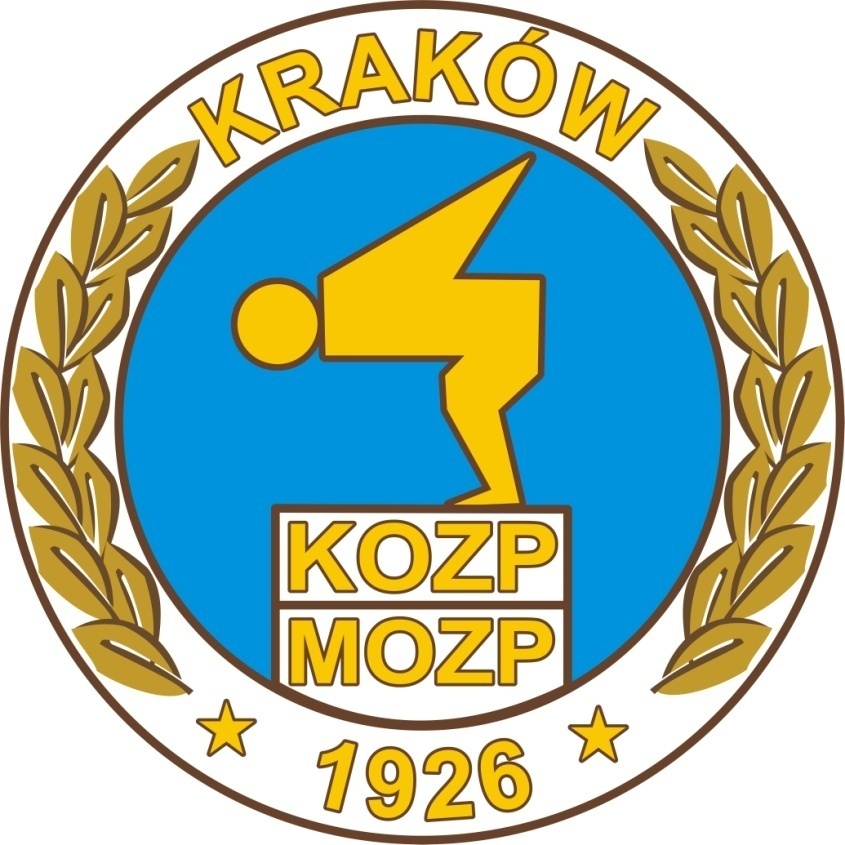 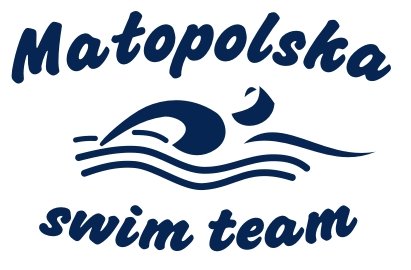 Dziękujemy za uwagę i poświęcony czas